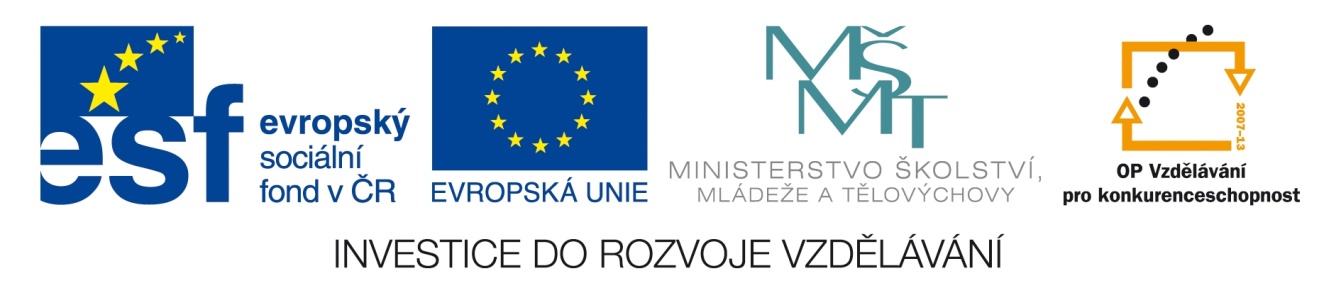 Registrační číslo projektu: CZ.1.07/1.1.38/02.0025
Název projektu: Modernizace výuky na ZŠ Slušovice, Fryšták, Kašava a Velehrad
Tento projekt je spolufinancován z Evropského sociálního fondu a státního rozpočtu České republiky.
Anděl
PČ_016_Práce s drobným materiálem_Anděl
Autor: Mgr. Petra Zdráhalová

Škola: Základní škola Fryšták, okres Zlín, příspěvková organizace
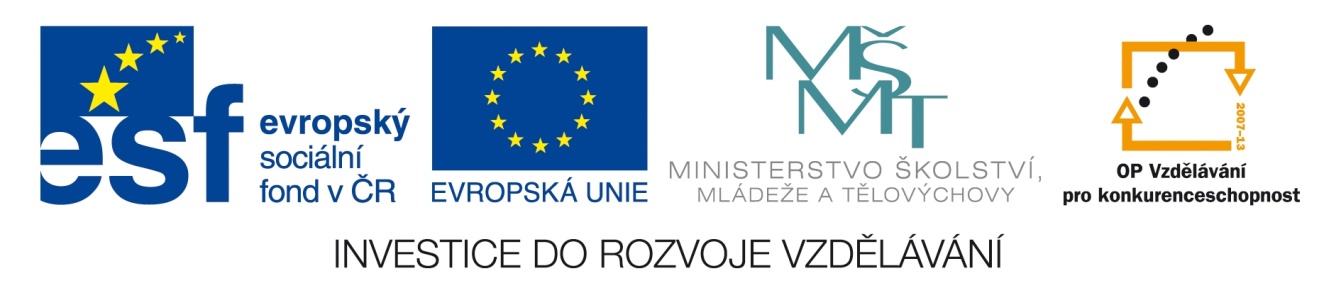 Anotace:
Digitální učební materiál je určen pro poznávání a chápání principů dekorativní tvorby, řazení prvků ve vztahu k tvaru, materiálu a funkci
Materiál rozvíjí tvořivost  a zručnost při práci 
Je určen pro předmět Pracovní činnosti a 5. ročník 
Tento materiál vznikl jako doplňující materiál k předmětu Pracovní činnosti na 1. st. ZŠ
Anděl
Anděl je symbolem dobra, naděje lásky a také Vánoc.Náš anděl je velmi pěkný a poslouží nám jako dekorace k blížícím se vánočním svátků. Jeho výroba je velmi snadná a nenáročná na materiál. Výsledek opravdu stojí za to a děti samy jsou překvapeny jeho krásou.
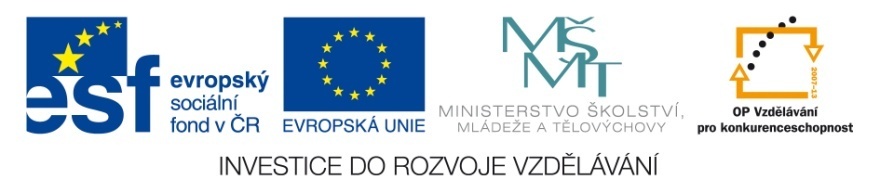 1. Připravíme si: láhev od vína, piva nebo i menší, lepidlo Herkules, nůžky, přírodní lýko, třpytky, stříbrné nebo zlaté umělé mašle, kancelářský papír A4 a noviny.
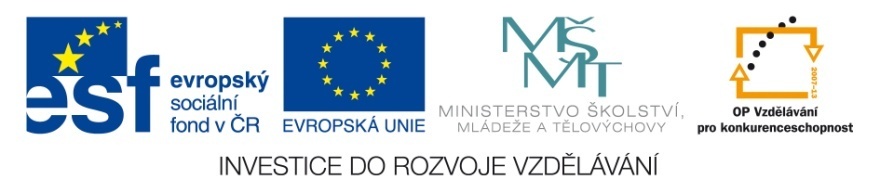 2. Zmačkáme 4 kancelářské papíry a jeden list novin do tvaru koule.
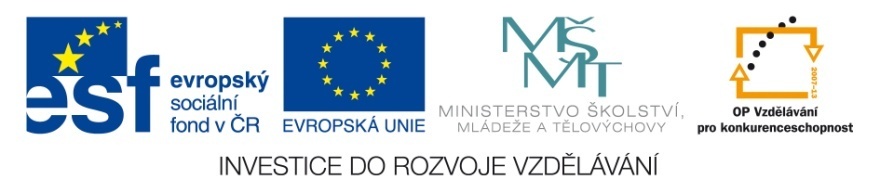 3. Láhev pečlivě potřeme vrstvou lepidla Herkules.
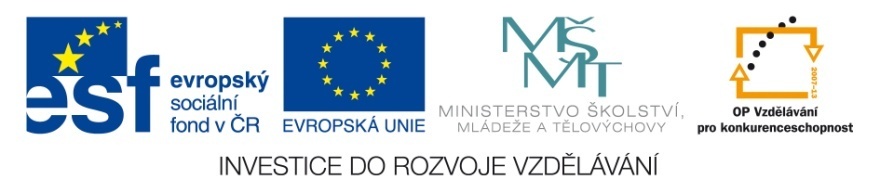 4.  Zmačkané papírové koule rozložíme a polepíme jimi pečlivě celou láhev, záhyby a nerovnosti ponecháváme záměrně.
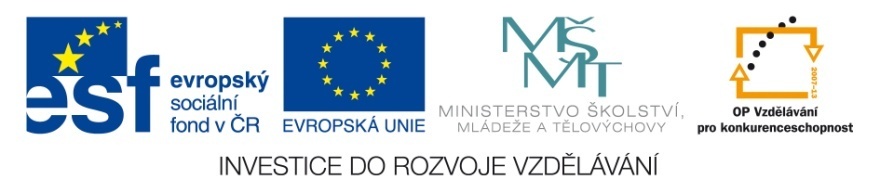 4. Zmačkanou novinovou kouli vložíme do rozloženého zmačkaného kancelářského papíru a vytvarujeme hlavu.
5. Další dva bílé zmačkané papíry rozložíme, přilepíme k sobě , přeložíme a namalujeme tvar srdce – to budou křídla.
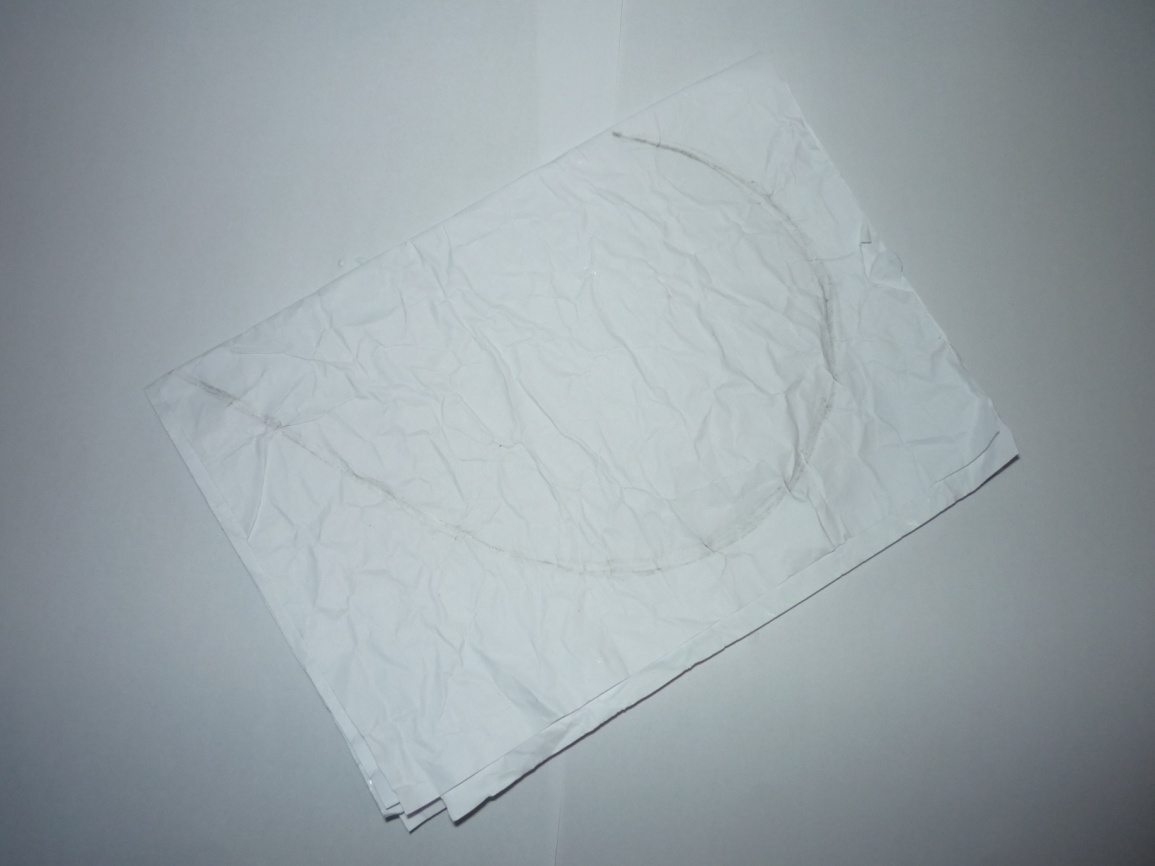 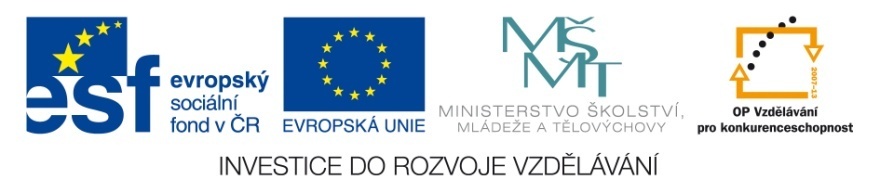 6. Křídla vystřihneme a přilepíme na láhev, hlavu vsuneme do hrdla láhve.
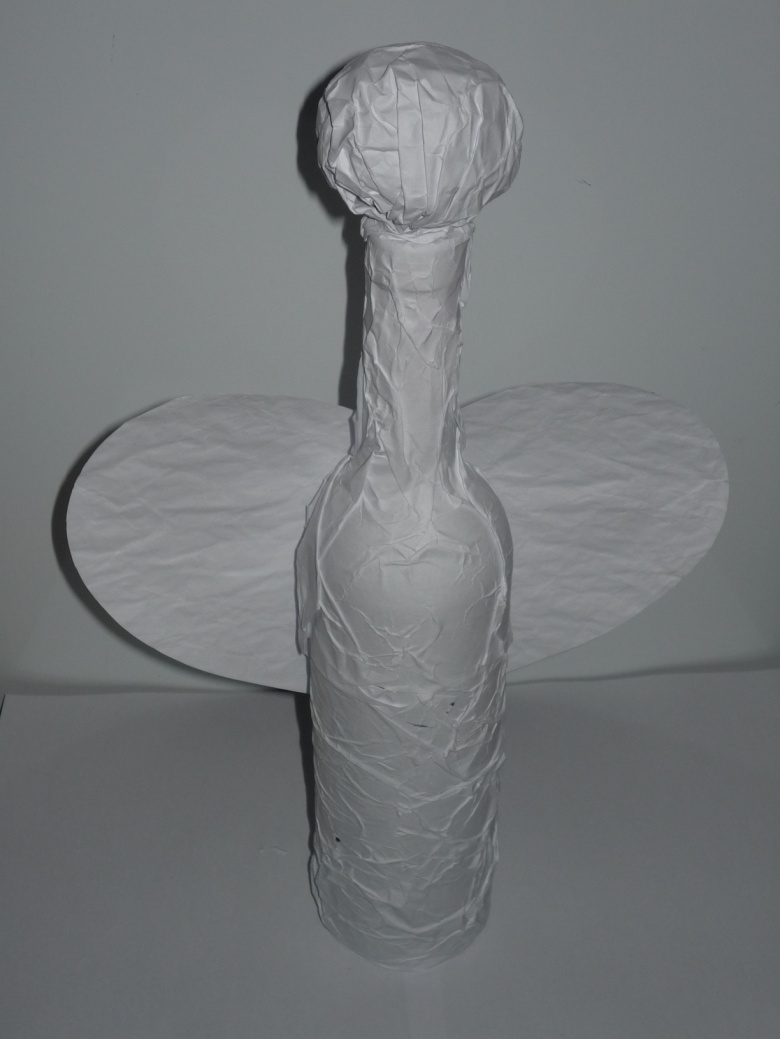 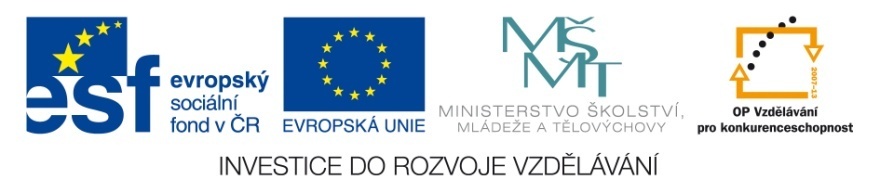 7. Z lýka uděláme svatozář, kolem krku omotáme lýko jako šálu a tělo s křídly dozdobíme třpytkami, srdci vystřihnutými z mašlí  nebo podle vlastní fantazie.
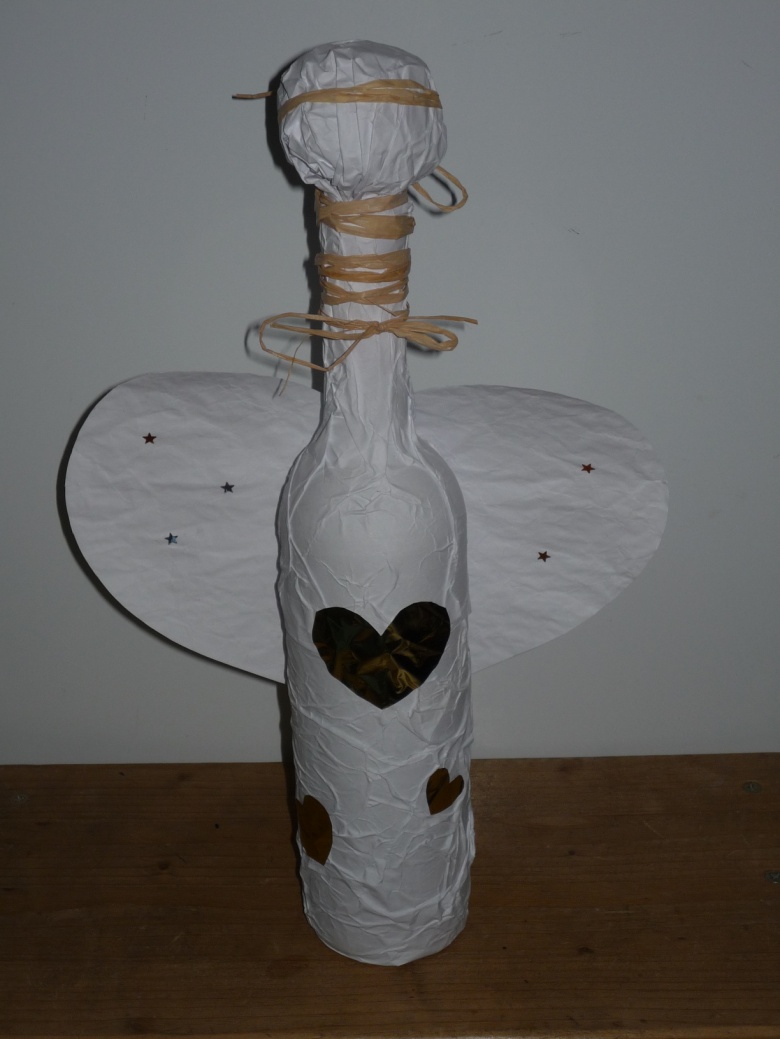 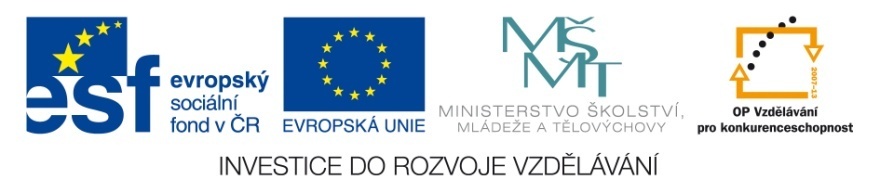 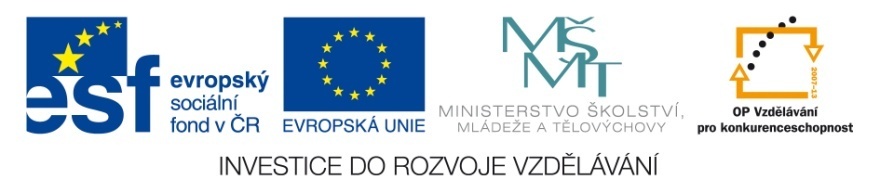 8. A krásní vánoční andělé jsou hotovi.
Použité fotografie a literatura:
Fotografie vlastní
Inspirace: časopis Informatorium č. 10/2007
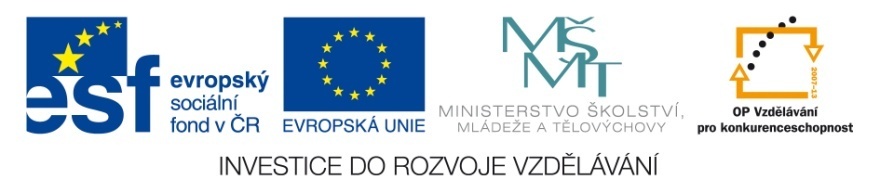